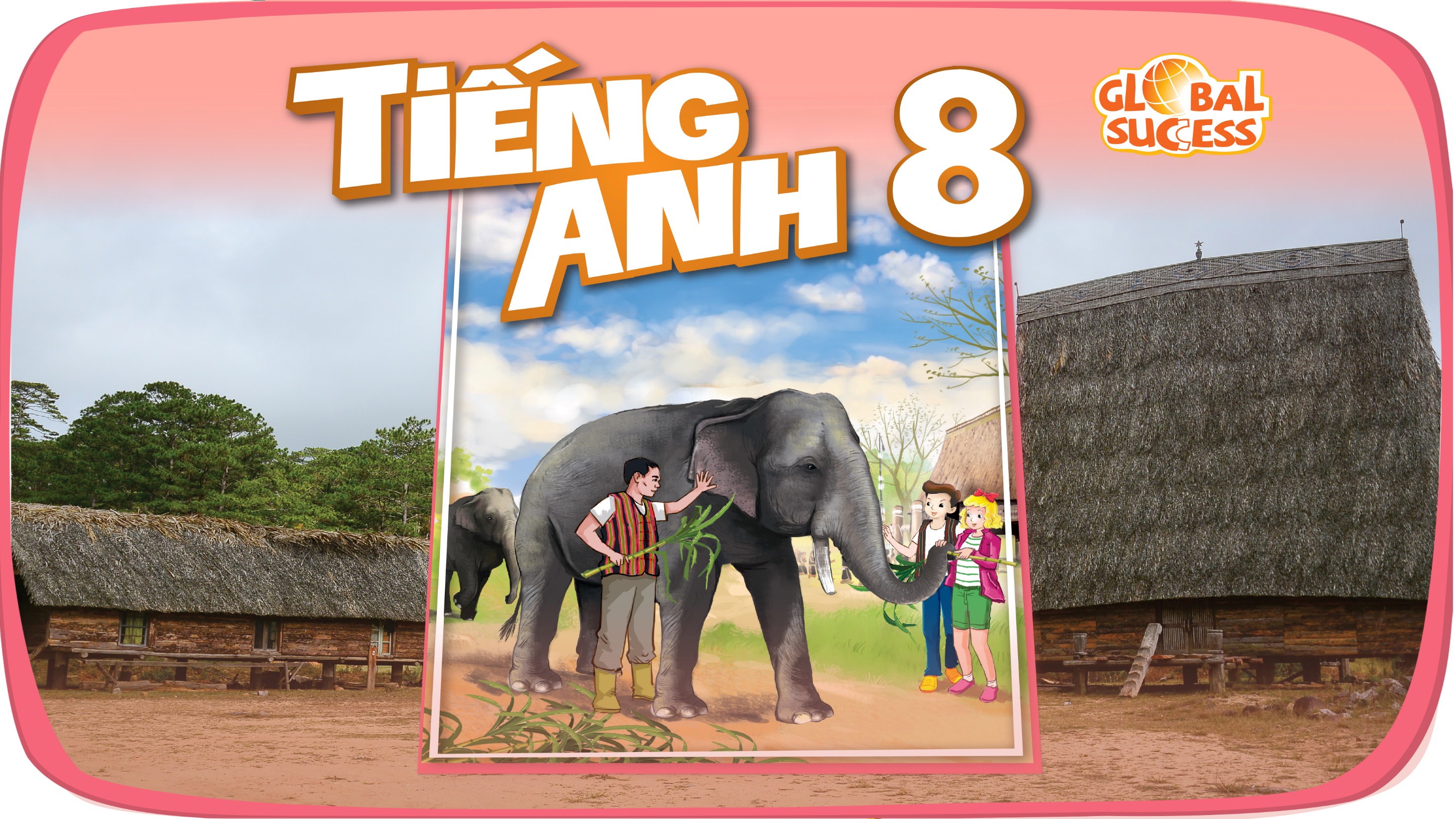 SCIENCE AND TECHNOLOGY
11
Unit
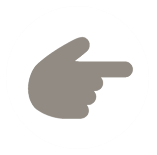 LESSON 5:  SKILLS 1
1
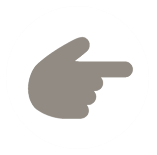 LESSON 1: GETTING STARTED
Warm up
WARM-UP
Reading
Task 1: Work in pairs. Name the technological applications in the pictures. Can they be used in schools?
Task 2: Read the passage and tick (v) B (Biometrics) or N (Nanolearning)
Task 3: Read the text again and choose the correct answer A, B, or C.
PRESENTATION
PRACTICE
Speaking
Task 4: Work in pairs. Discuss and match the questions in A with the answers in B, and then make a conversation about an invention.
Task 5: Work in groups. Ask and answer questions about a technology or an invention. Use the example in 4 as a cue. Then report your answers to the class.
PRODUCTION
CONSOLIDATION
Wrap-up
Homework
BRAINSTORMING
WARM-UP
Name the technological applications your school uses.
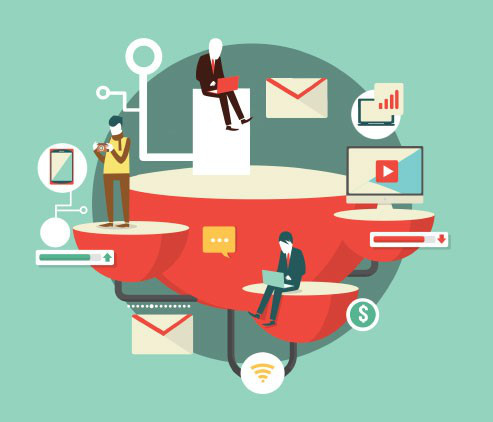 I. READING
PRESENTATION
1
Work in pairs. Name the technological applications in the pictures. Can they be used in schools?
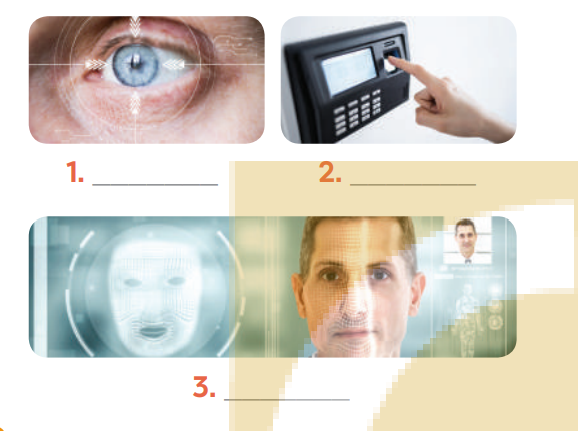 eye-tracking
fingerprint scanner
face recognition
I. READING
PRESENTATION
Read the passage and pay attention to the underlined words and guess their meaning.
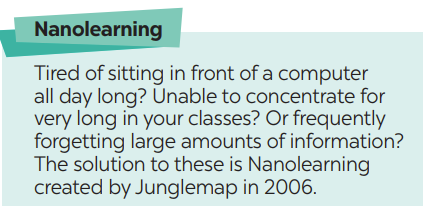 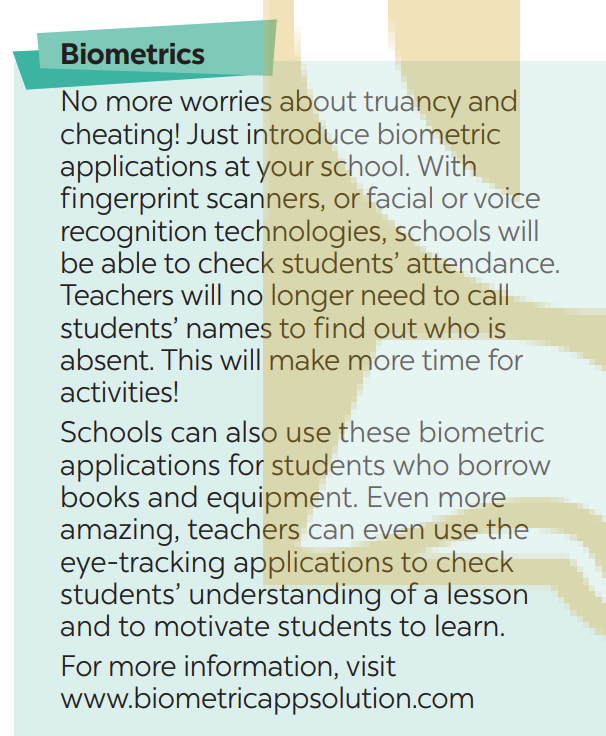 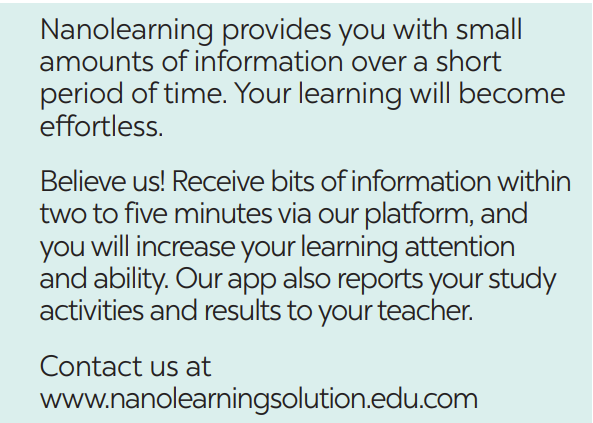 VOCABULARY
PRESENTATION
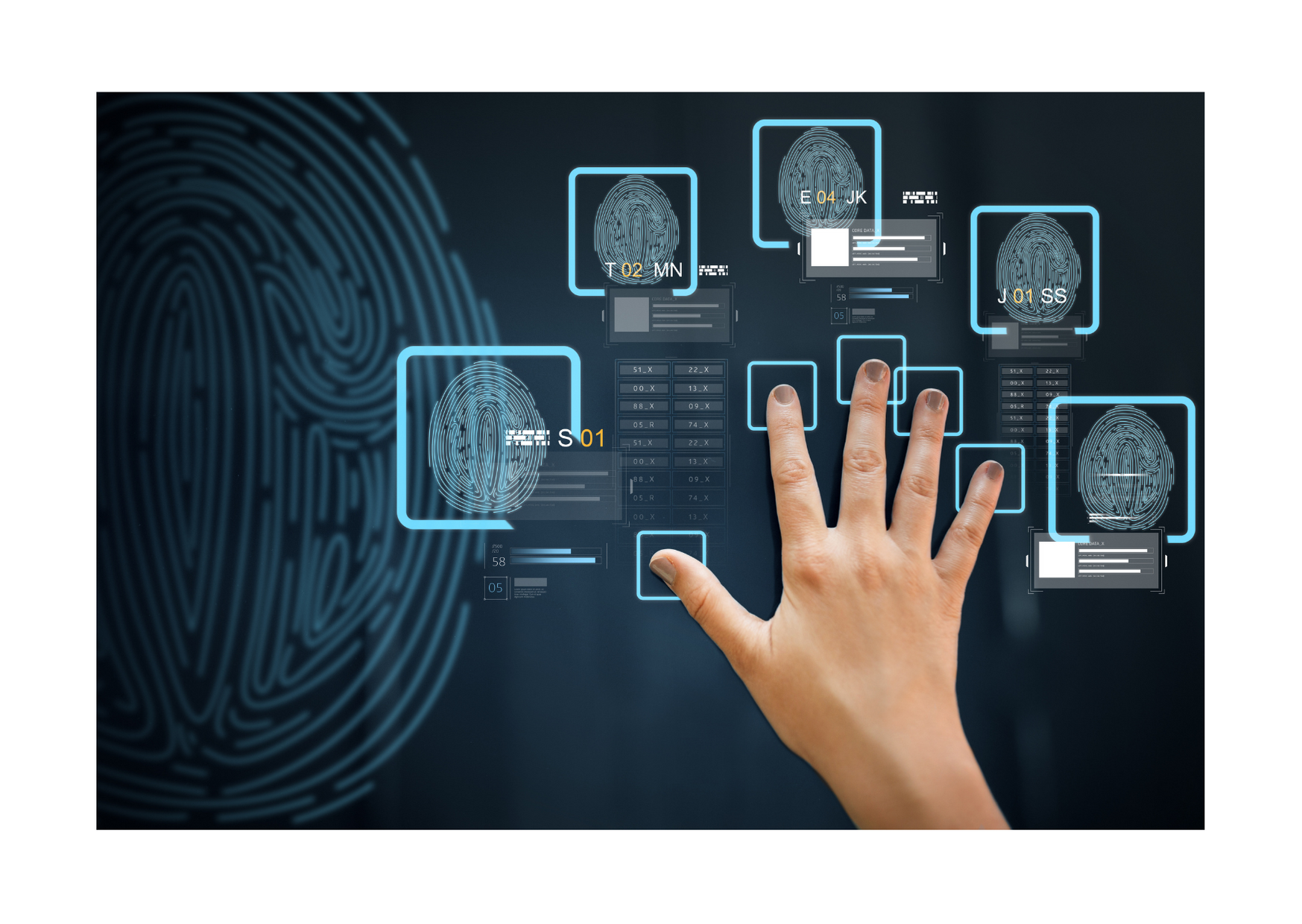 biometrics (n)
/ˌbaɪəʊˈmetrɪks/
Khoa học sinh trắc
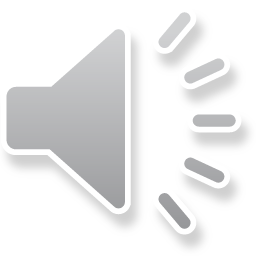 VOCABULARY
PRESENTATION
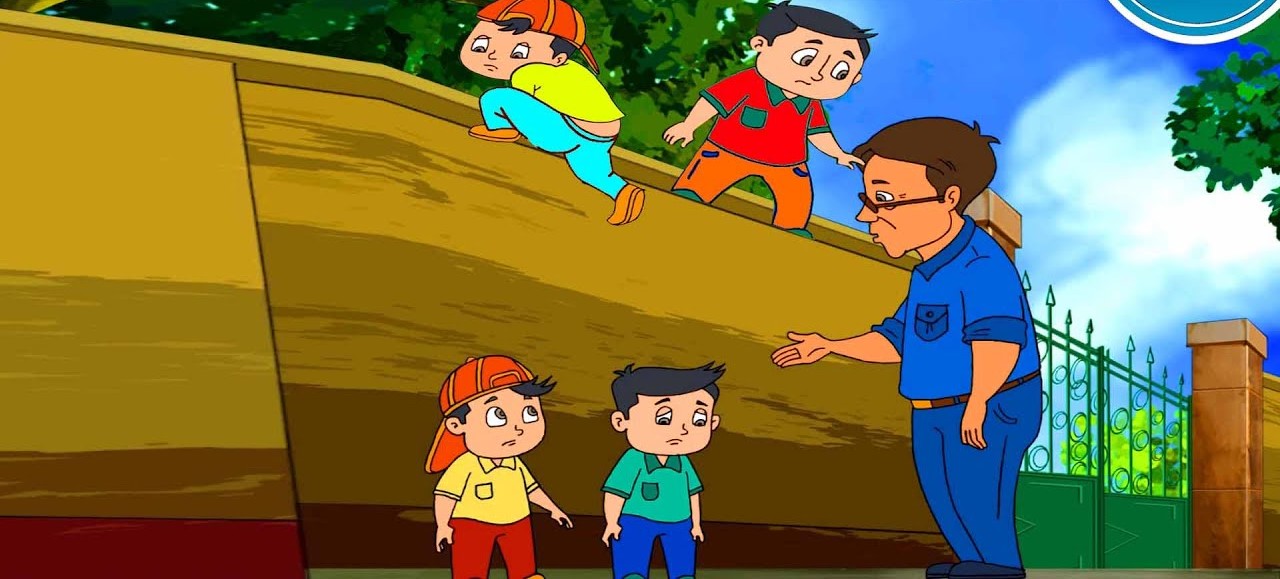 truancy (v)
/ˈtruːənsi/
Trốn học, nghỉ học không phép
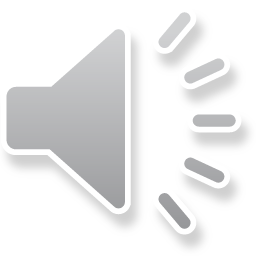 VOCABULARY
PRESENTATION
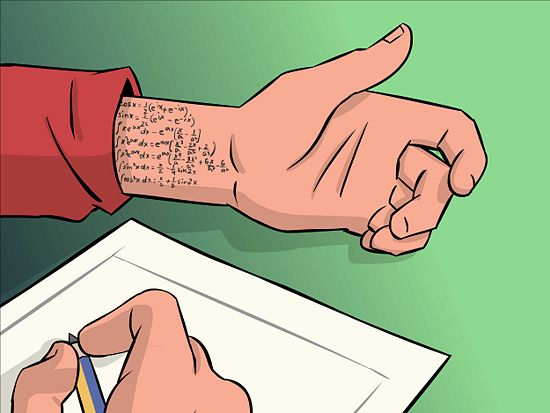 cheating (n)
/tʃiːtɪŋ/
Gian lận
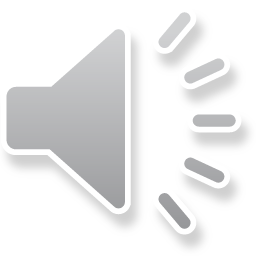 VOCABULARY
PRESENTATION
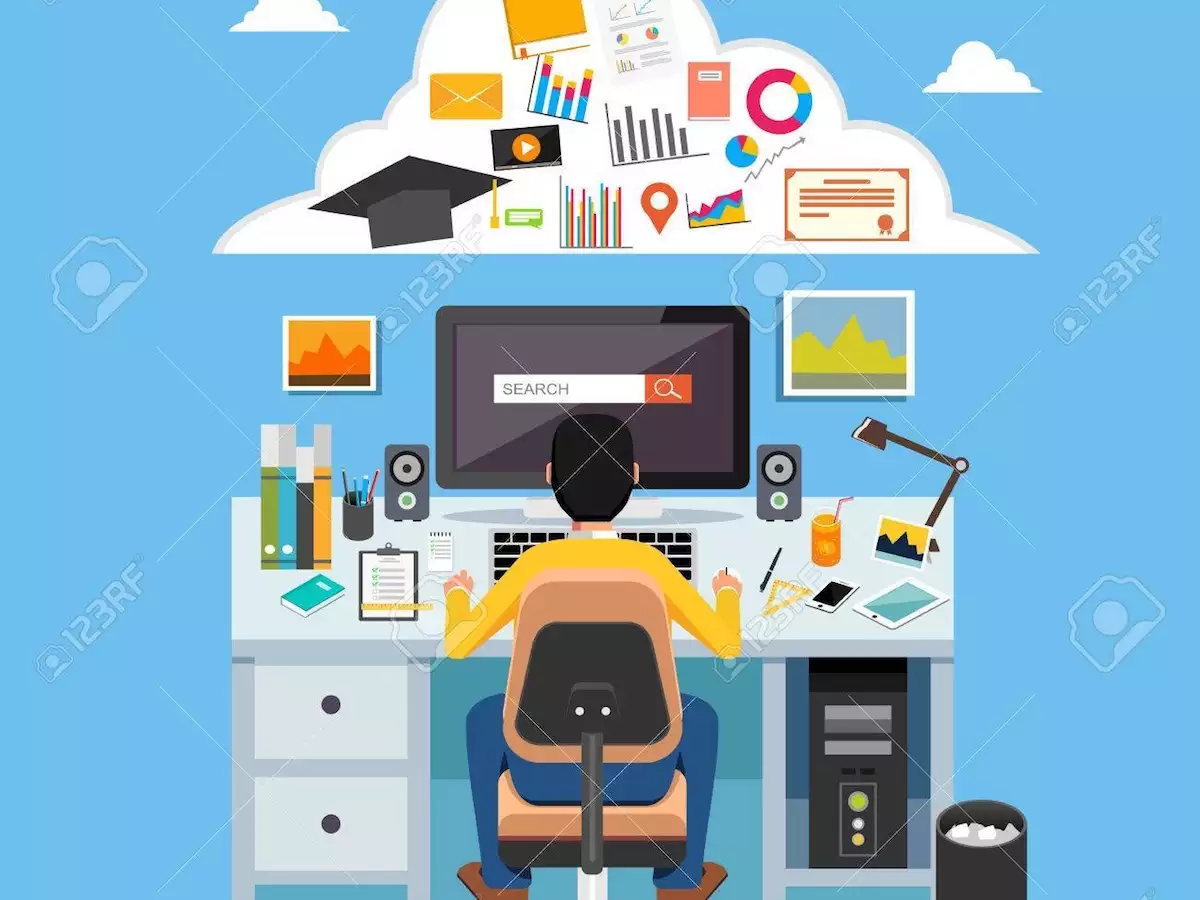 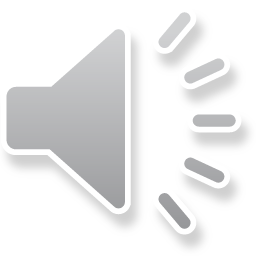 Nanolearning(n)
/’nænəʊlɜːnɪŋ/
Một chương trình cho phép người tham gia học một chủ đề nhất định trong thời gian từ 2-10 phút thông qua việc sử dụng phương tiện điện tử và không tương tác với người hướng dẫn trong thời gian thực.
VOCABULARY
PRESENTATION
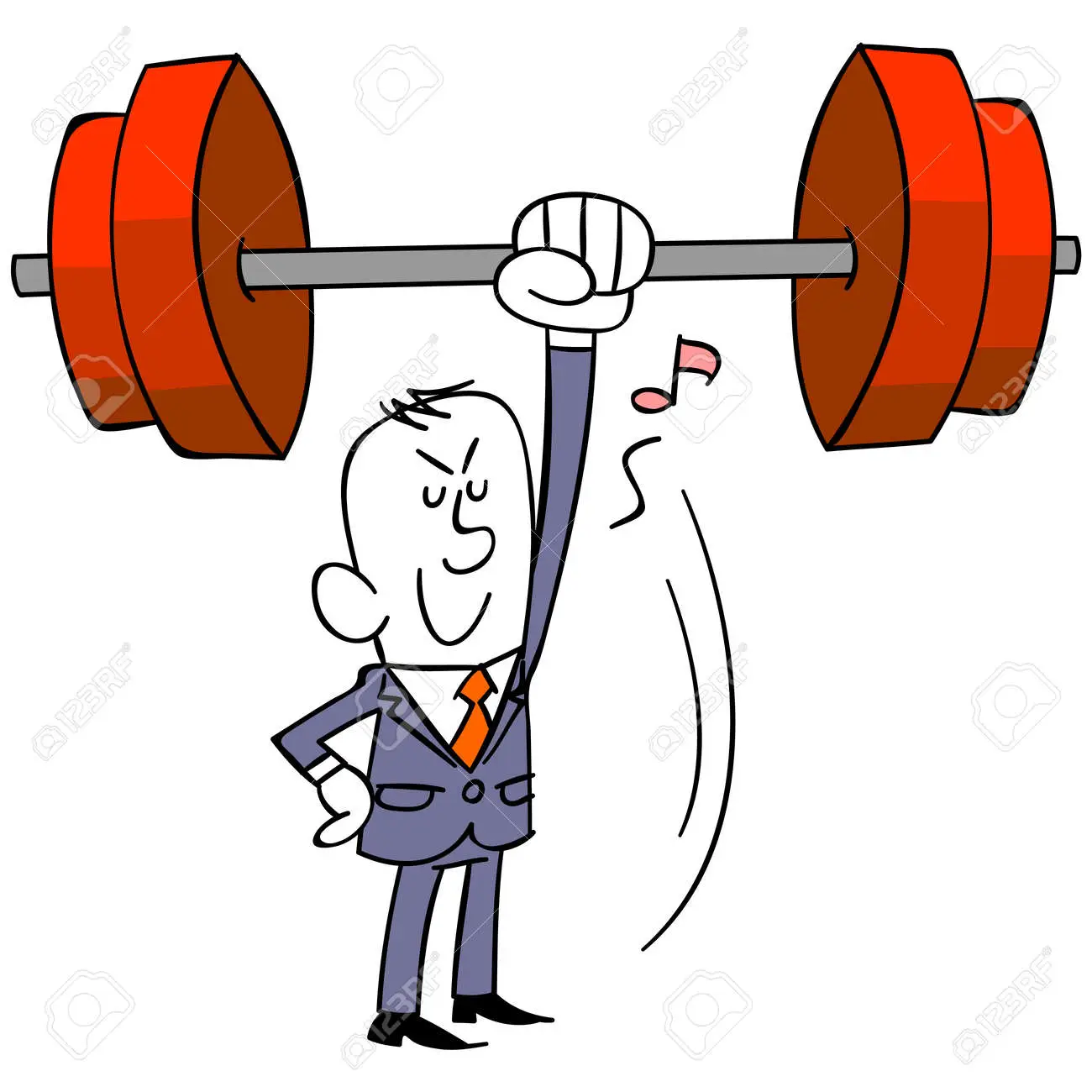 effortless (adj)
/ˈefətləs/
Không cần (nhiều) nỗ lực
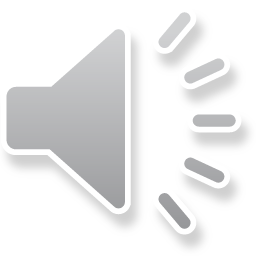 VOCABULARY
PRESENTATION
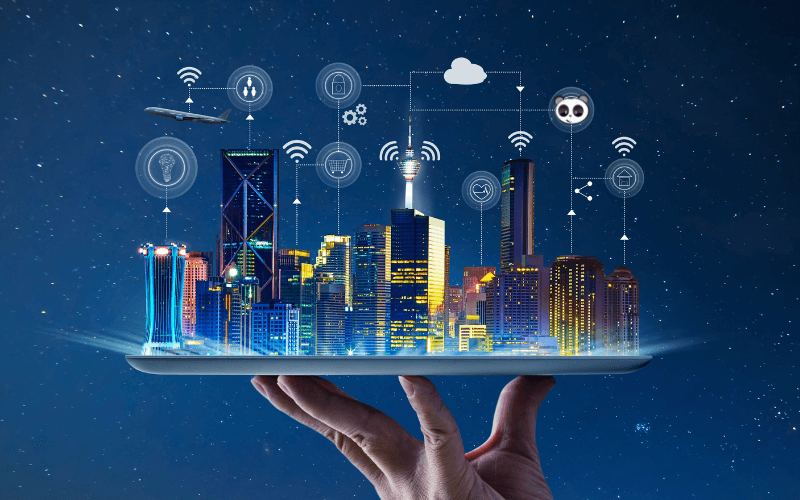 platform(n)
/ˈplætfɔːm/
Nền tảng
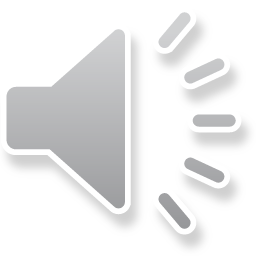 VOCABULARY
PRESENTATION
I. READING
PRESENTATION
2
Read the passage and tick (v) B (Biometrics) or N (Nanolearning)
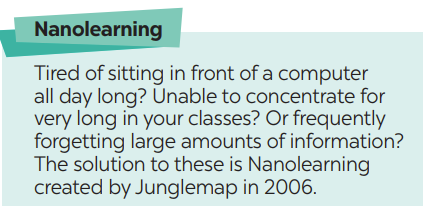 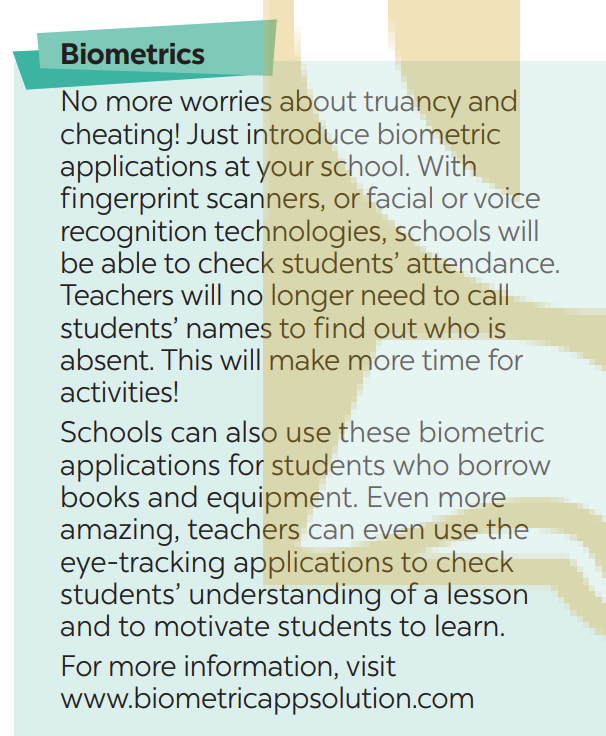 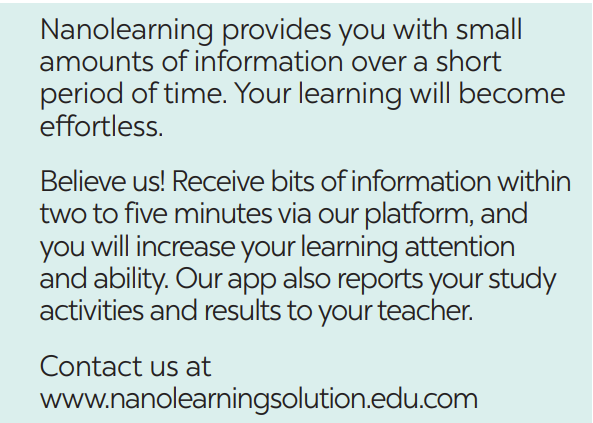 I. READING
PRESENTATION
2
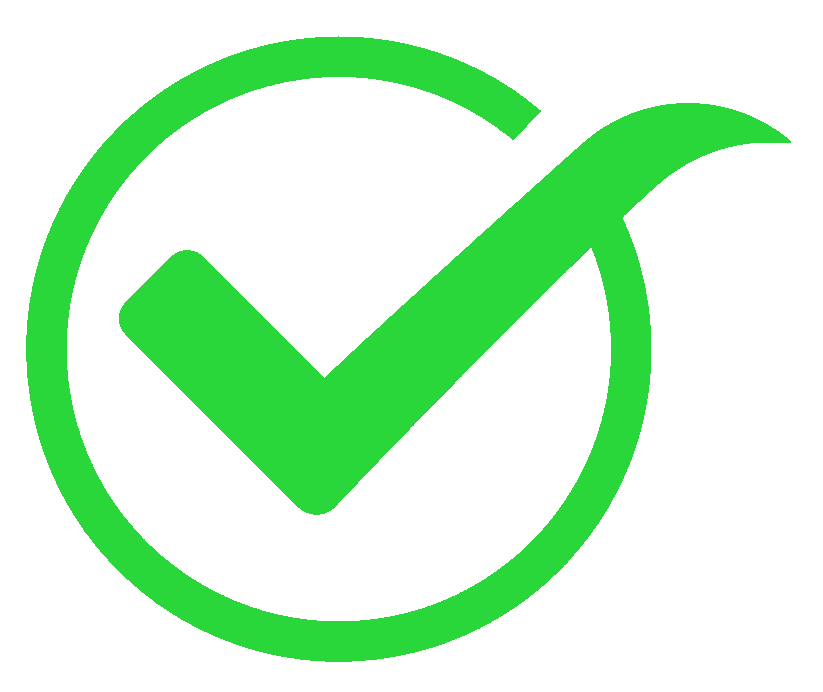 Read the passage and tick       B (Biometrics) or N (Nanolearning)
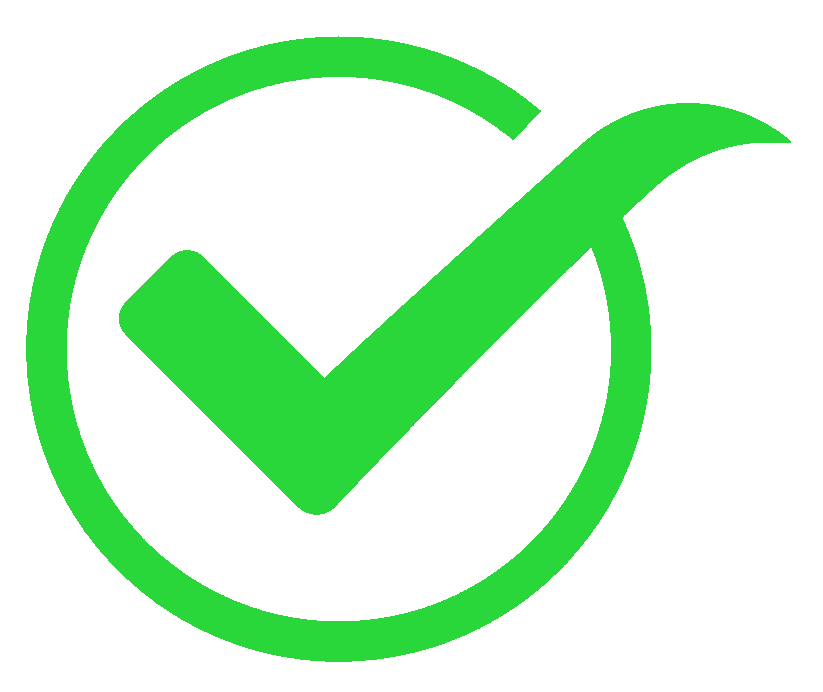 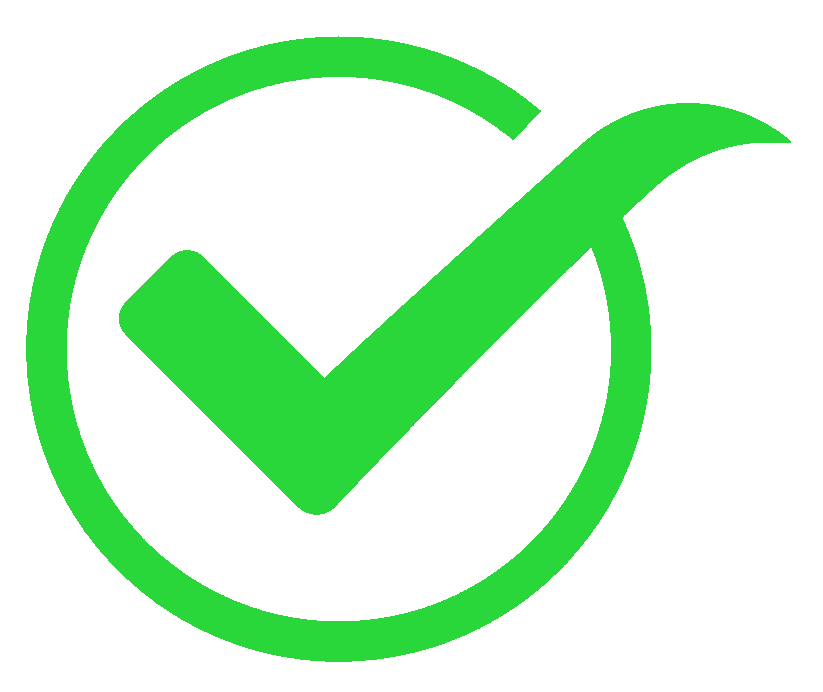 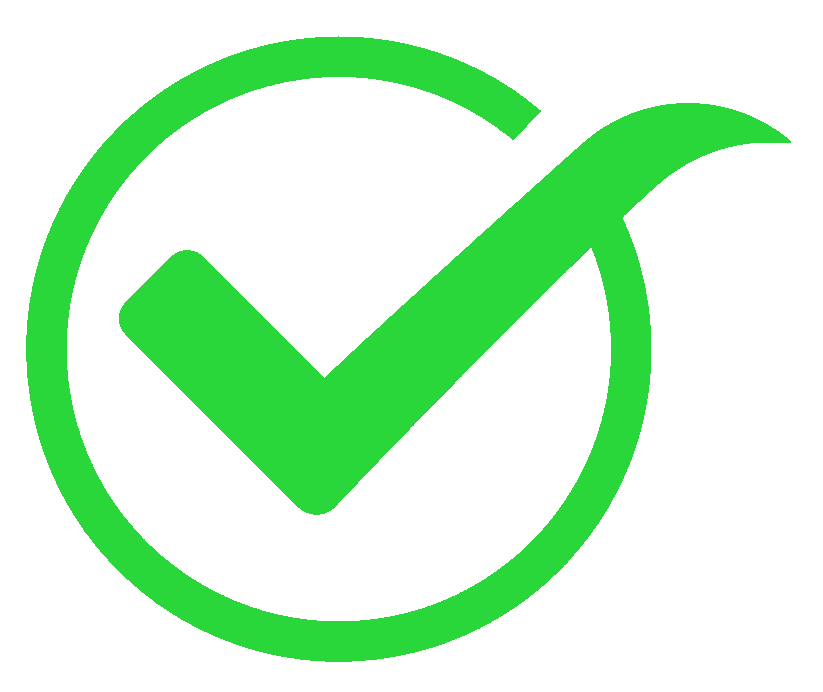 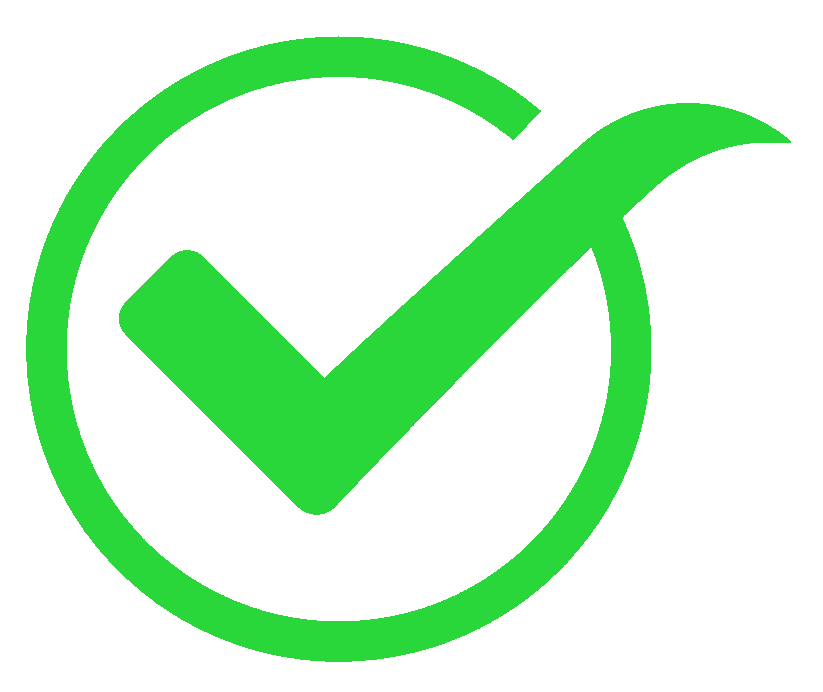 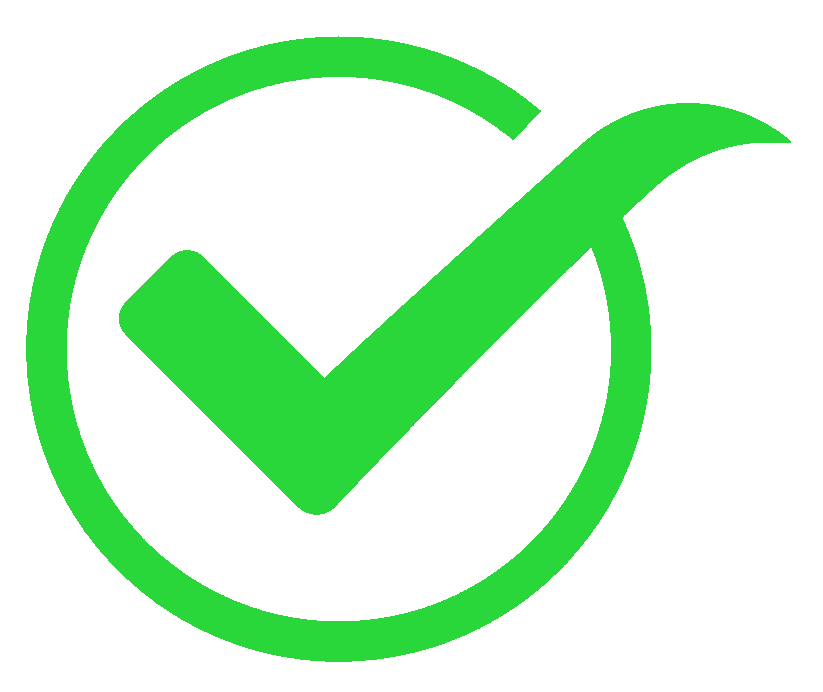 I. READING
PRACTICE
3
Read the passage and choose the correct answer A, B, or  C.
1. What does checking students’ attendance mean?
A. Checking their presence	B. Scanning their faces C. Checking their fingerprints
2. With Nanolearning students can______.
access large amounts of information
improve their learning quality
Concentrate longer
3. What DOESN’T Nanolearning do?
Provide platform	B. Report students’ results  C.  entertain students
4. The texts are from______.
A. Science books			B. advertisements		C. manuals
I. READING
PRACTICE
3
Read the passage and choose the correct answer A, B, or  C.
1. What does checking students’ attendance mean?
A. Checking their presence	B. Scanning their faces C. Checking their fingerprints
No more worries about truancy and cheating! Just introduce biometric applications at your school. With fingerprint scanners, or facial voice recognition technologies, schools will be able to check students’ attendance. Teachers will no longer need to call students’ names to find out who is absent. This will make more time for activities.
I. READING
PRACTICE
3
Read the passage and choose the correct answer A, B, or  C.
2. With Nanolearning students can______.
access large amounts of information
improve their learning quality
Concentrate longer
Believe us! Receive bits of information within two to five minutes via our platform, and you will increase your learning attention and ability. Our app also reports your study activities and results to your teacher.
I. READING
PRACTICE
3
Read the passage and choose the correct answer A, B, or  C.
3. What DOESN’T Nanolearning do?
Provide platform	B. Report students’ results  C. entertain students
Believe us! Receive bits of information within two to five minutes via our platform, and you will increase your learning attention and ability. Our app also reports your study activities and results to your teacher.
I. READING
PRACTICE
3
Read the passage and choose the correct answer A, B, or  C.
4. The texts are from______.
A. Science books			B. advertisements		C. manuals
Believe us! Receive bits of information within two to five minutes via our platform, and you will increase your learning attention and ability. Our app also reports your study activities and results to your teacher.
Contact us at.
www.nanolearningsolution.edu.com
I. READING
PRACTICE
3
Read the passage and choose the correct answer A, B, or  C.
1. What does checking students’ attendance mean?
A. Checking their presence	B. Scanning their faces C. Checking their fingerprints
2. With Nanolearning students can______.
access large amounts of information
improve their learning quality
Concentrate longer
3. What DOESN’T Nanolearning do?
Provide platform	B. Report students’ results  C.  entertain students
4. The texts are from______.
A. Science books			B. advertisements		C. manuals
II. SPEAKING
PRODUCTION
4
Work in pairs. Discuss and match the questions in A with the answers in B, and then make a conversation about an invention.
II. SPEAKING
PRODUCTION
4
Work in pairs. Discuss and match the questions in A with the answers in B, and then make a conversation about an invention.
A: What technology do you like?
B: I like ____________________
A: Who invented it?
B: ________________________


A: When did he invent it?
B: In ______________________
A: How can it help us?
B: It can help us________________
II. SPEAKING
PRODUCTION
5
Work in groups. Ask and answer questions about a technology or an invention. Use the example in 4 as a cue. Then report your answers to the class.
Example:
Mi likes biometrics. Alphonse Bertillon invented it in 1800s. It is a very important technology. We use it to …
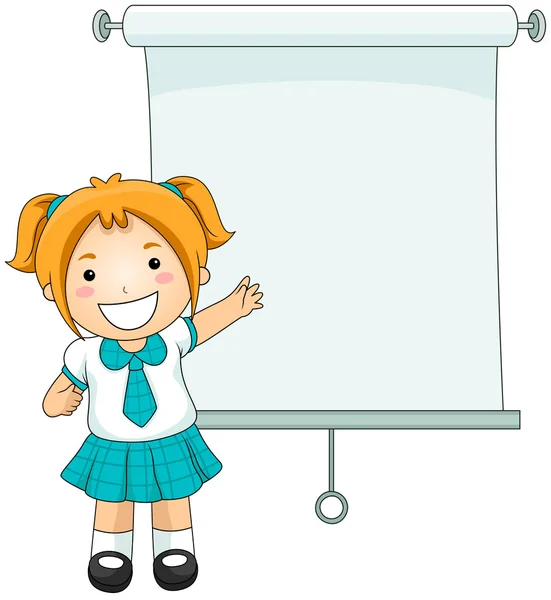 CONSOLIDATION
1
Wrap-up
What have we learnt in this lesson?
Some new technologies that are applied at schools
Information about some inventions or technologies
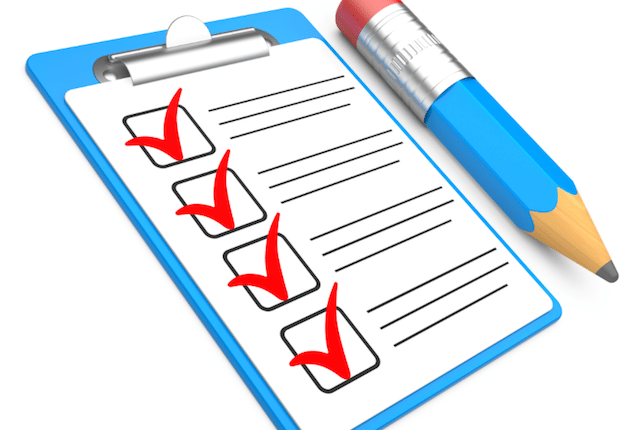 CONSOLIDATION
2
Homework
Learn the new words by heart.
Do Exercise ………..page ……Unit 11/Workbook
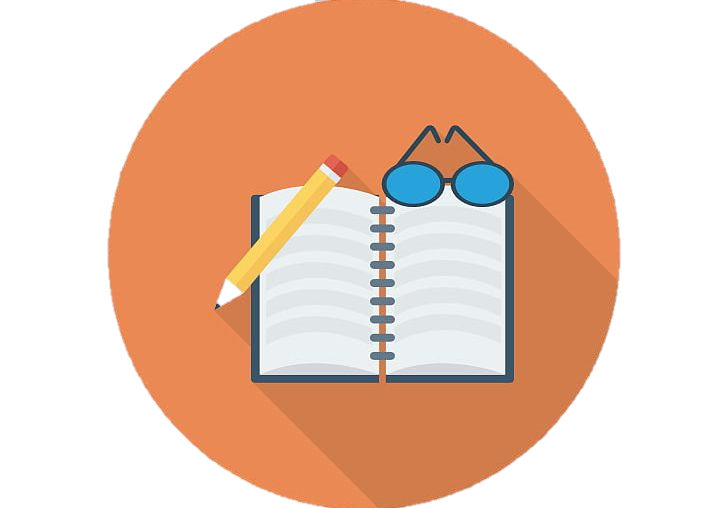 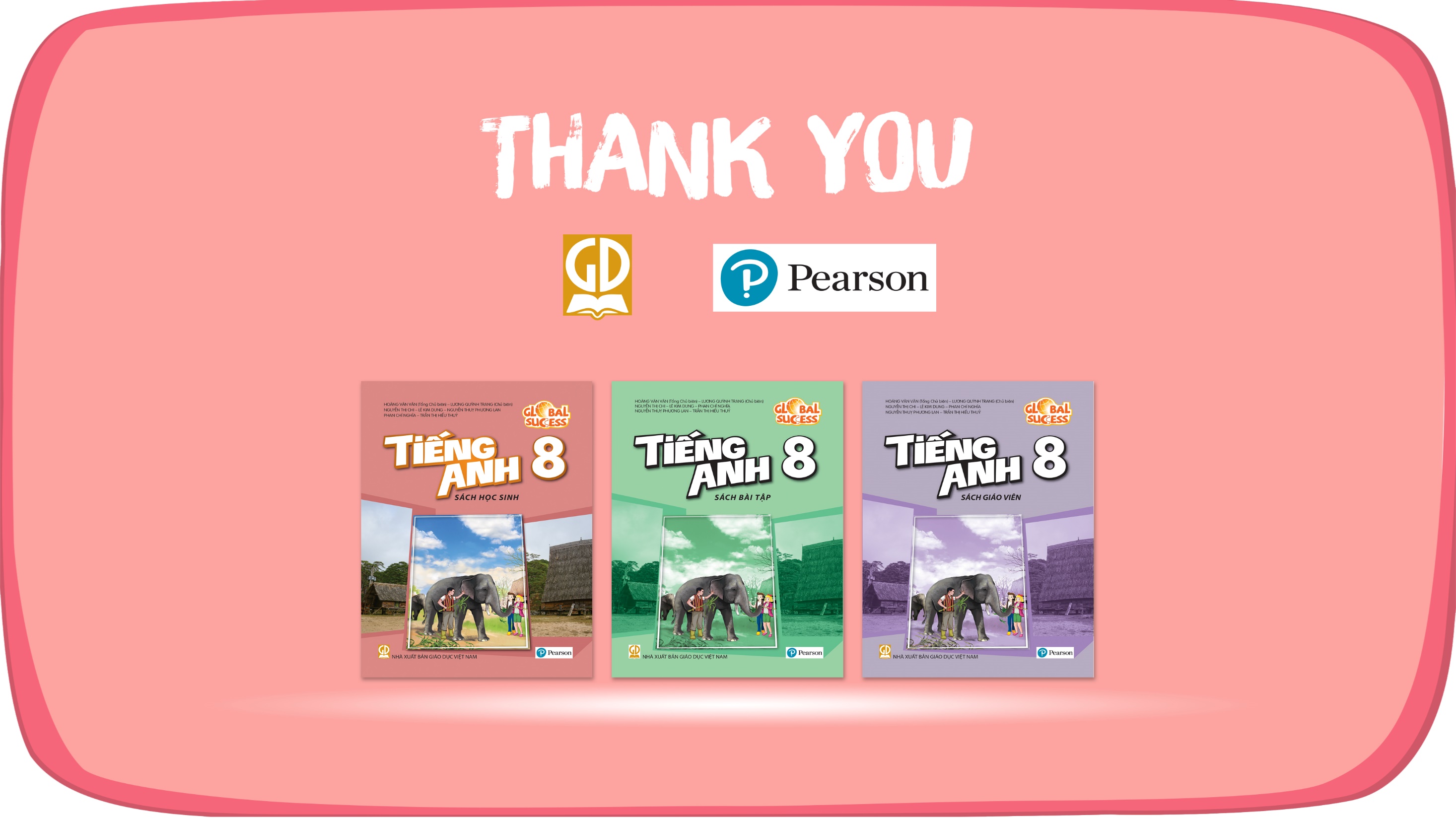 Website: hoclieu.vn
Fanpage: facebook.com/sachmem.vn/